Groep 7
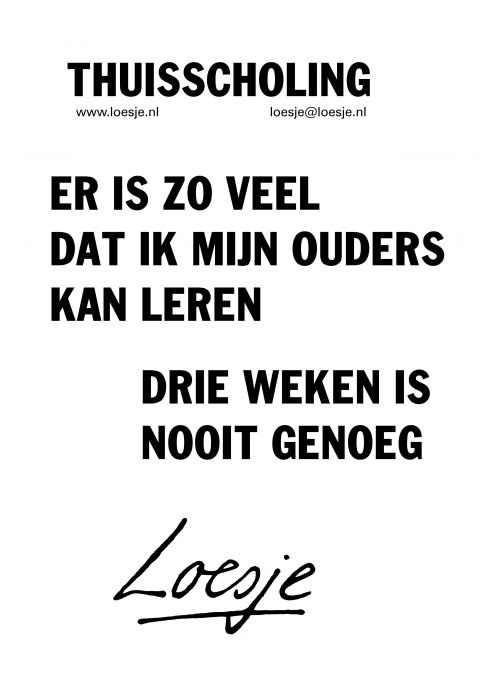 Antwoorden week  1
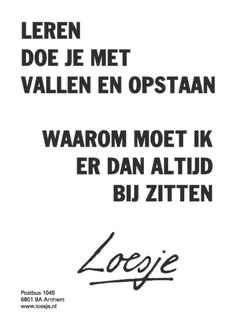 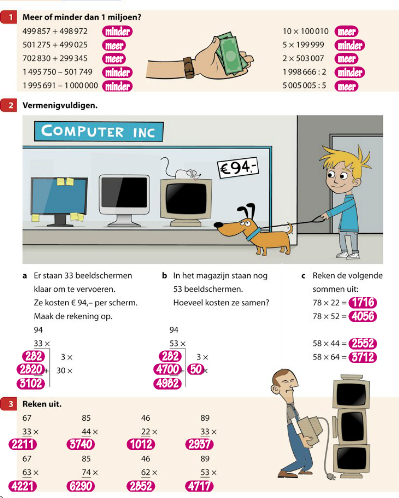 RekenenLes 1
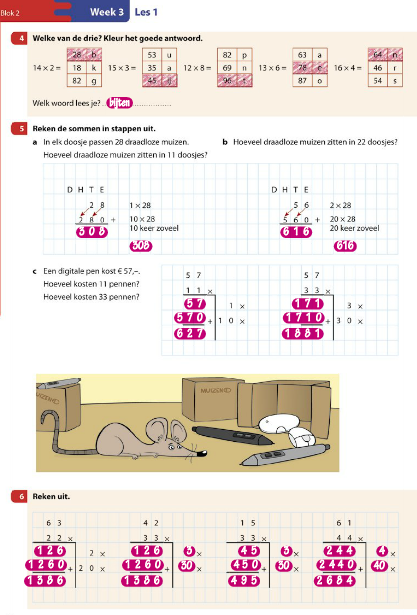 RekenenLes 1Bijwerk-boek
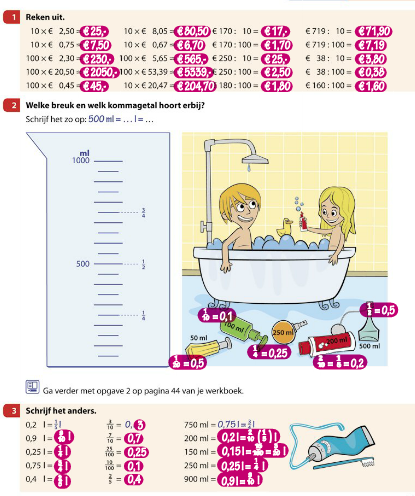 RekenenLes 2
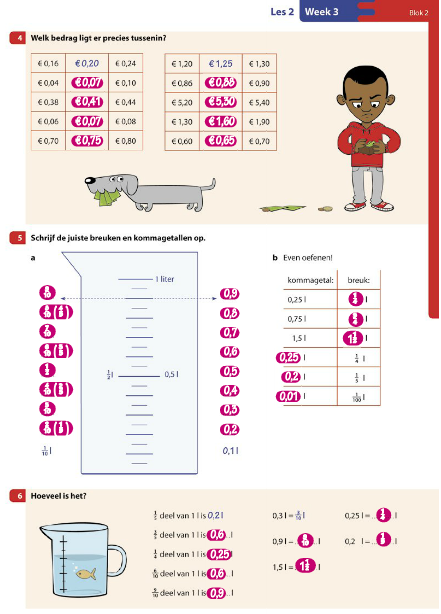 RekenenLes 2Bijwerk-boek
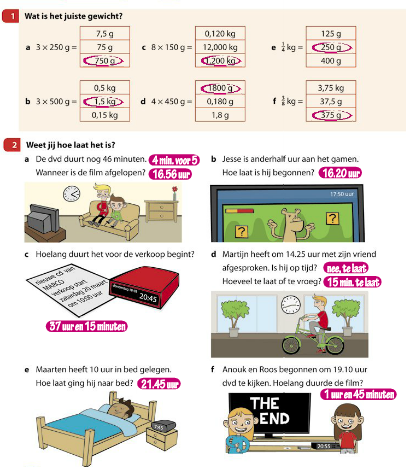 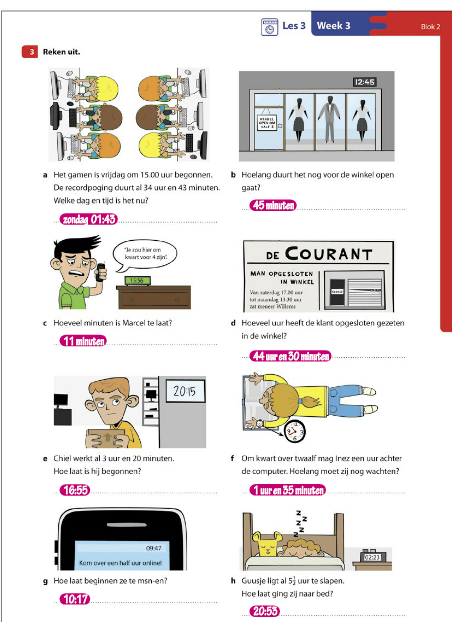 RekenenLes 3+ werk-boek
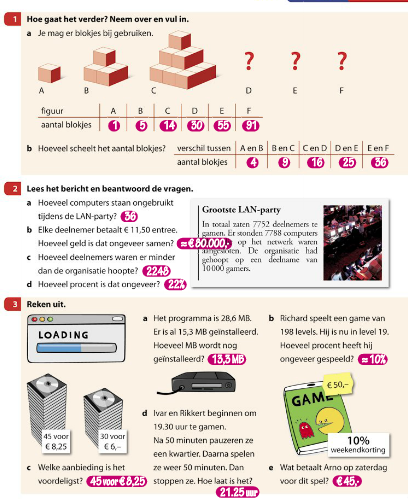 RekenenLes 4
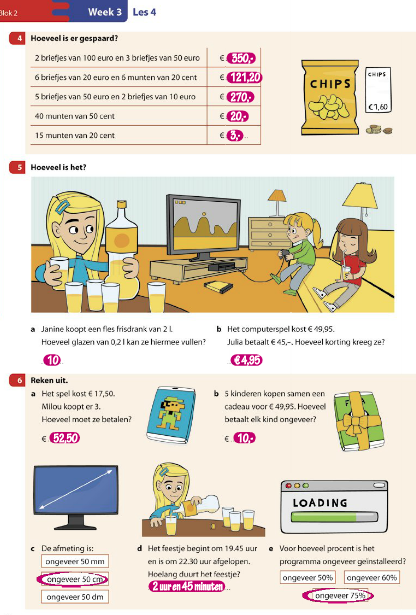 RekenenLes 4Bijwerk-boek
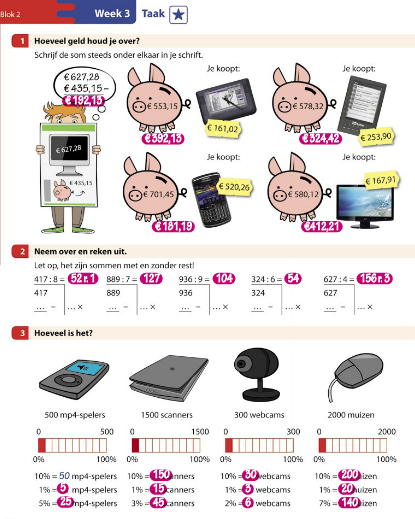 RekenenWeektaak *
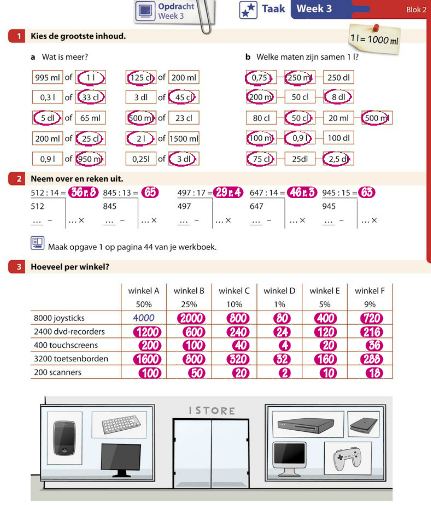 RekenenWeektaak **
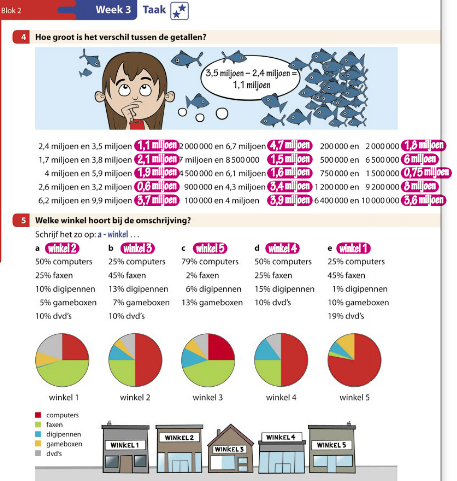 RekenenWeektaak **vervolg
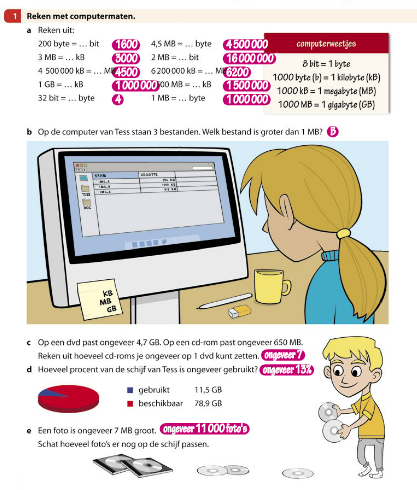 RekenenWeektaak ***
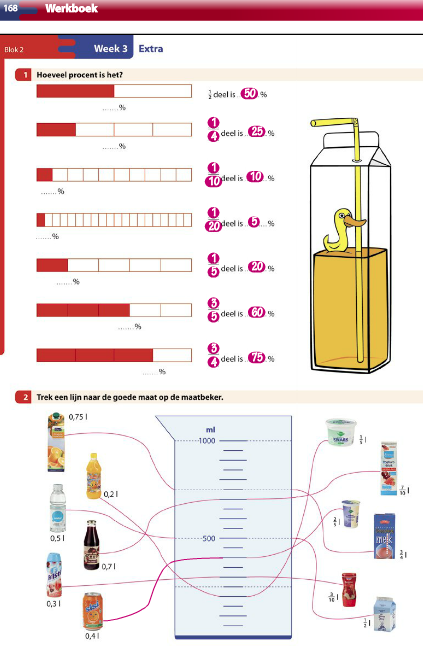 RekenenWerkboek
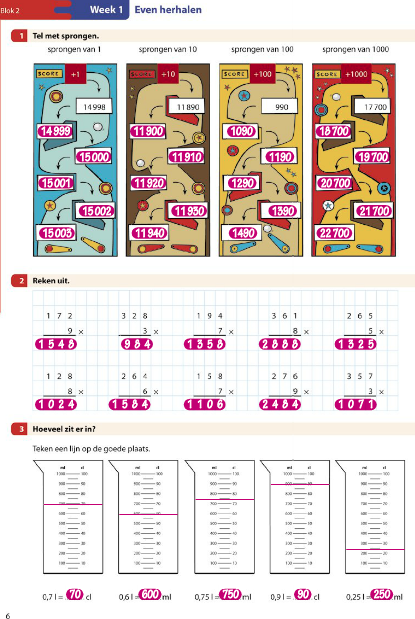 Rekenenbijwerk-boek Even herhalen
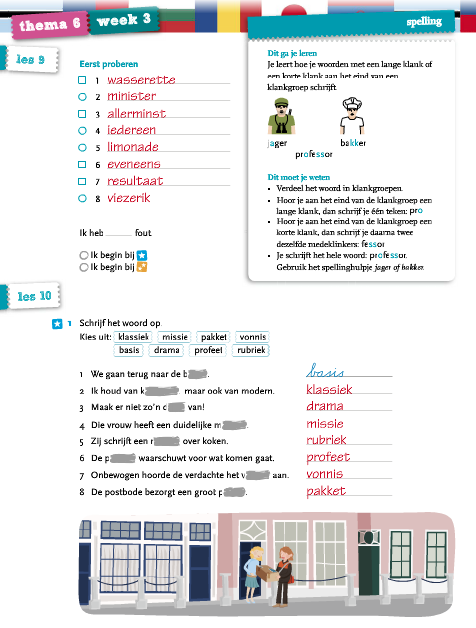 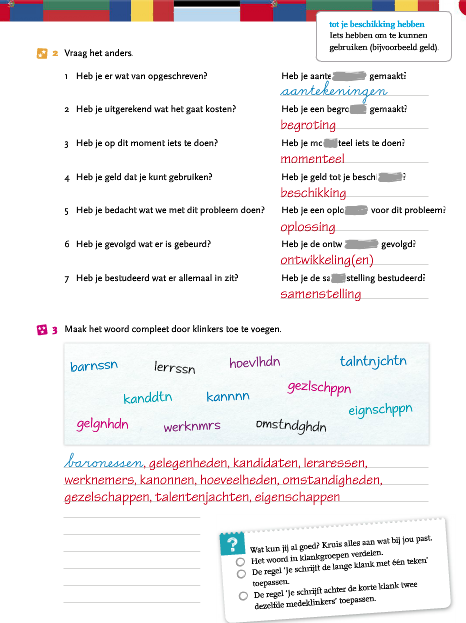 SpellingLes 10
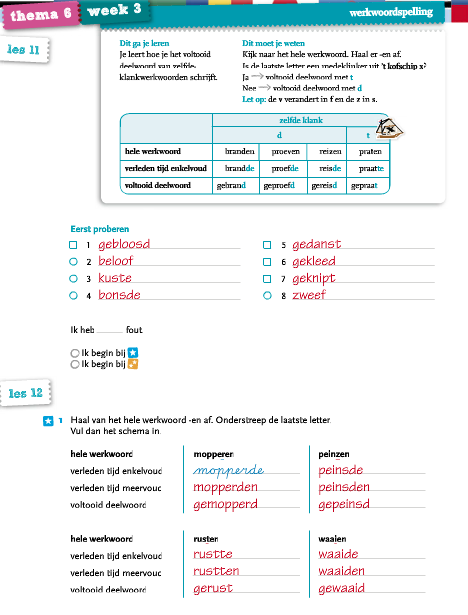 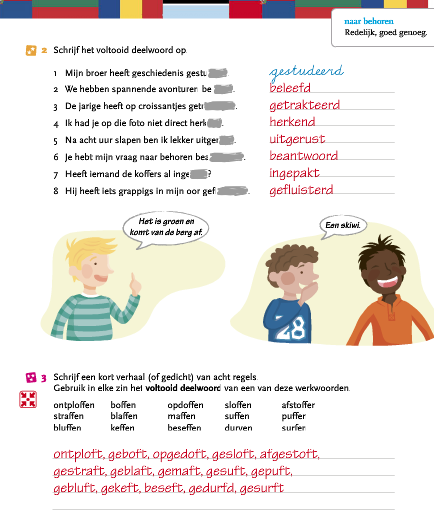 SpellingLes 12
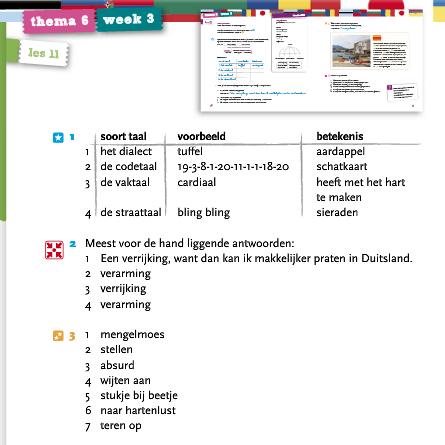 TaalLes 11
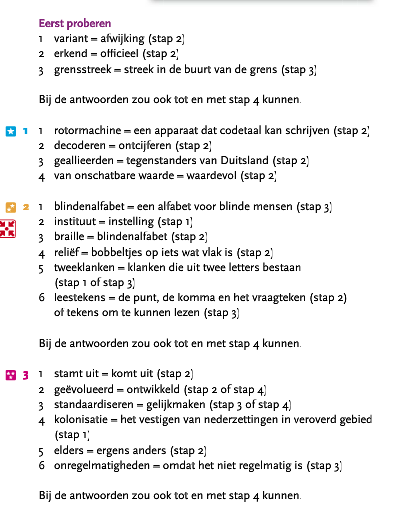 TaalLes 12
TaalLes 14
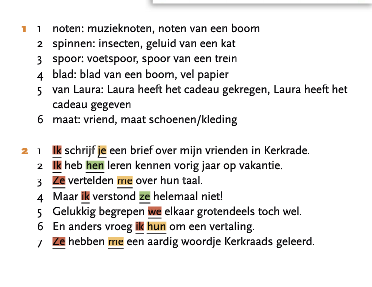 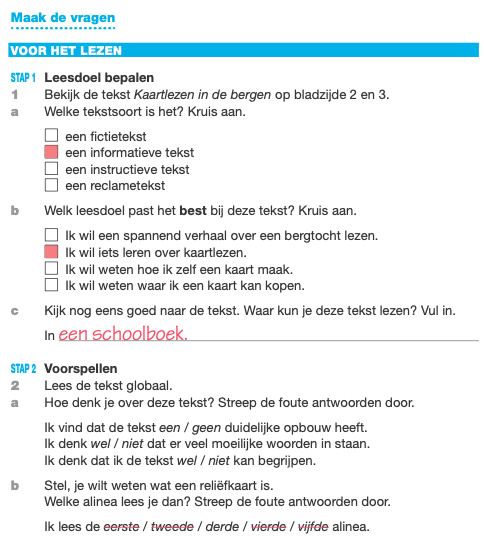 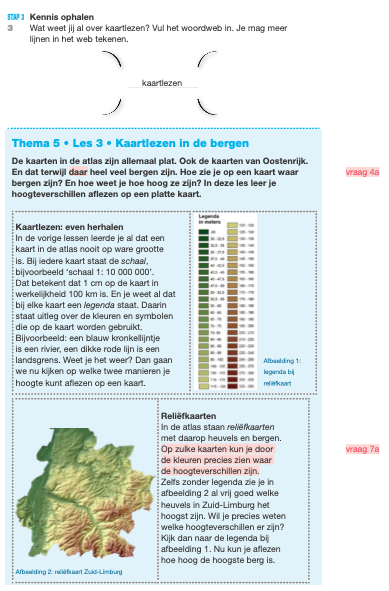 LeeslinkStudie-vaardig-heden
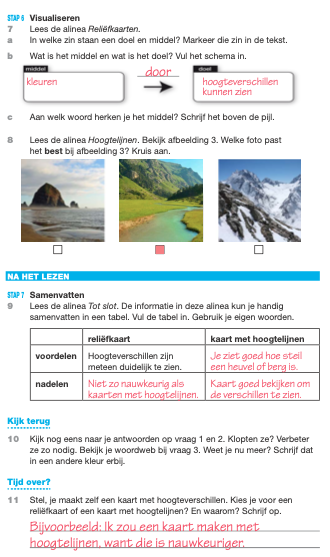 Leeslink
vervolg
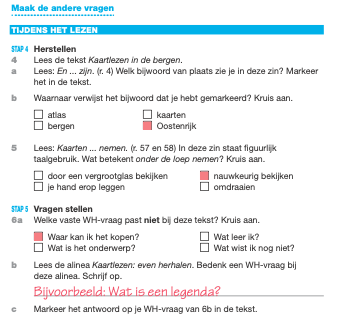 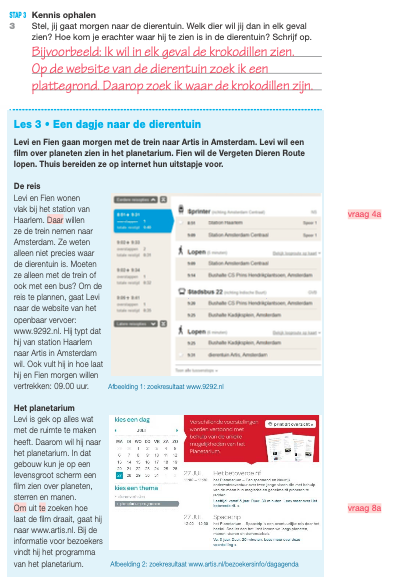 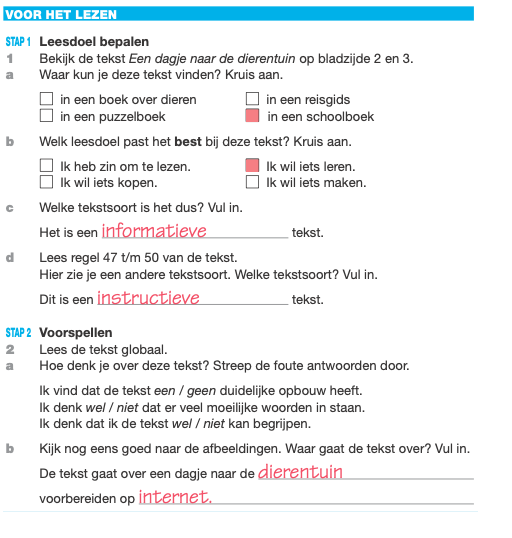 LeeslinkDigitaleBronnen
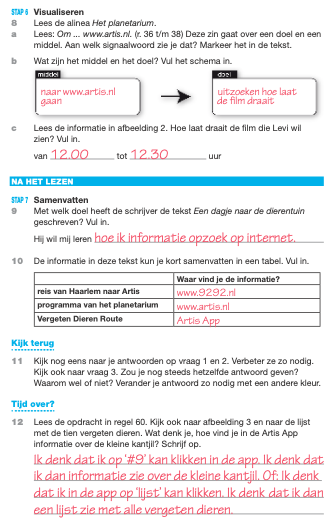 LeeslinkVervolg
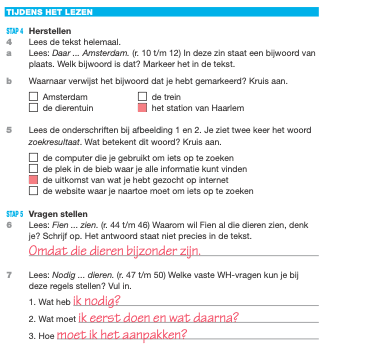 BrandaanLes 4
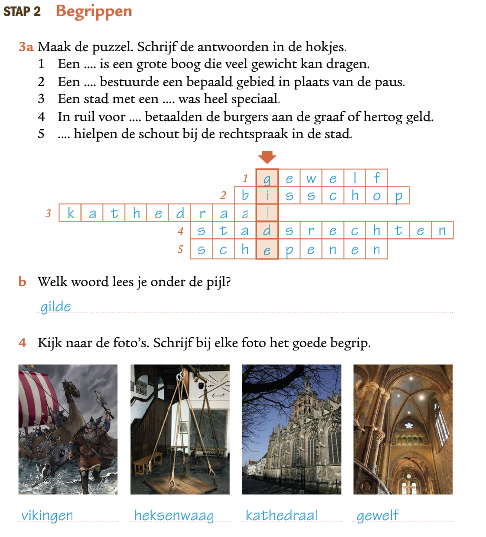 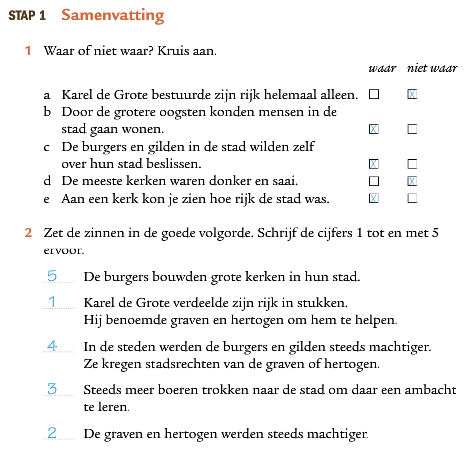 Meander Les 4
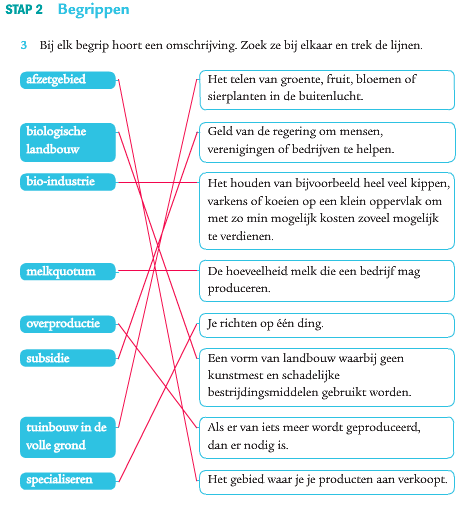 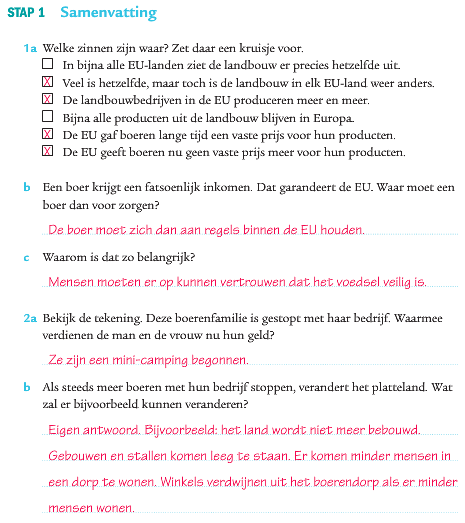 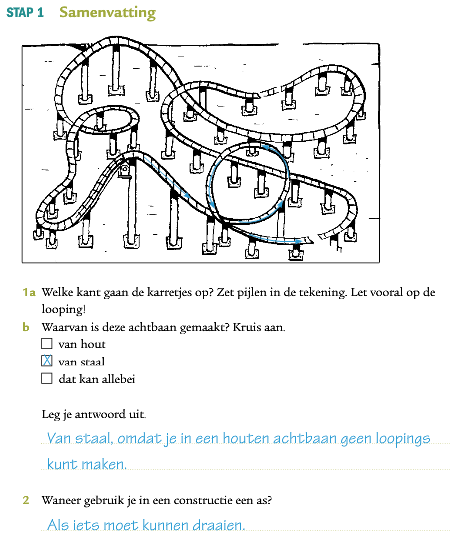 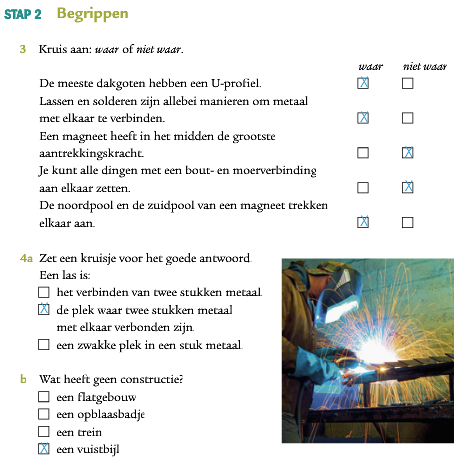 NautLes 4
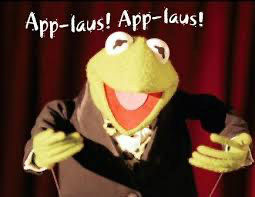 De derde week zit erop: we missen jullie steeds meer! We hopen dat alles goed met jullie gaat!
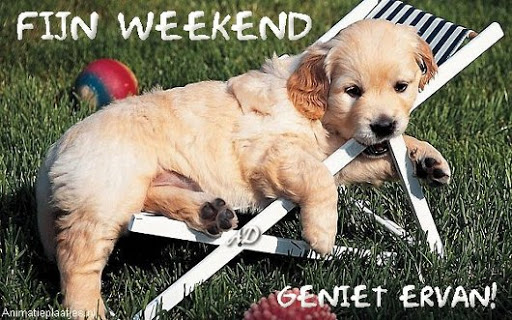 Voor nu: fijn weekend! Groeten van de juffen van groep 7